District Opening Day, Fall 2023
Making it Meaningful: Preparing for Program Review – Mission, Goals and Learning OutcomesMary Pape, Veronica Avilla, Mallory Newell
[Speaker Notes: Veronica

2 minutes]
Outcomes and Objectives
Objective for Today’s Workshop

Attendees will be prepared to respond to three key prompts in the comprehensive program review form: mission, goals and learning outcomes dialogue and improvements. 

Outcomes

Locate, reflect and revise your area’s mission statement.
Draft goals for your area that align to its mission and learning outcomes.
Develop a better understanding of the importance of dialogue around learning outcomes to improve outcomes. 
Obtain information pertaining to the new comprehensive program review process.
[Speaker Notes: Veronica

2 minutes]
The Deeper Purpose Behind Program Review and Student Learning Outcomes
[Speaker Notes: Mallory]
Why Program Review?
What program review should be: 
Thoughtful
Collaborative
Reflective 
Forward looking
A tool for program improvement
A tool for resource allocation decisions
What program review is: 
A headache
Last minute effort to complete
Completed by the department chair alone
A waste of time
Not used for anything
[Speaker Notes: Mallory

2 minutes]
Purpose of Program Review
Accreditations Standard I.B.1: The institution demonstrates a sustained, substantive and collegial dialog about student outcomes, student equity, academic quality, institutional effectiveness, and continuous improvement of student learning and achievement.

Accreditations Standard I.B.7: The institution regularly evaluates its policies and practices across all areas of the institution, including instructional programs, student and learning support services, resource management, and governance processes to assure their effectiveness in supporting academic quality and accomplishment of mission.
[Speaker Notes: Mallory

2 minutes]
Purpose of SLOs
Accreditation Standard I.B.2: The institution defines and assesses student learning outcomes for all instructional programs and student and learning support programs. 

Accreditation Standard I.B.6: The institution disaggregates and analyzes learning outcomes and achievement for subpopulations of students. When the institution identifies performance gaps, it implements strategies, which may include allocation of human, fiscal and other resources, to mitigate those gaps and evaluates the efficacy of those strategies.
[Speaker Notes: Veronica

2 minutes]
Purpose of Goals
Goals are the targets, aspirations, or milestones set to guide achievement of course, program or institutional outcomes.

Goals should be aligned with your area mission and help it achieve its learning outcomes. 

Goals should lead to a prioritization of resources to be requested through the program review process. 

All areas will be asked to set a goal, devise a strategy to reach the goal and annually evaluate its progress through the annual program review reflection in years 2 and 3.
[Speaker Notes: Mary
emphasize as goals are part of the new accreditation Standards

2 minutes]
Freewrite #1
Think about the skills, knowledge, abilities, services, or support your area provides to the campus. 
Write down 10 words in Box 1.
[Speaker Notes: Mallory

5 minutes]
Mission Review
As we review the college’s vision, mission and values, take note of the words that jump out to you and write them in Box 2.
[Speaker Notes: Mallory

1 minute]
Vision
Our Vision
Empower all students to attain their educational goals, develop an equity-based mindset and become civic leaders in their communities.
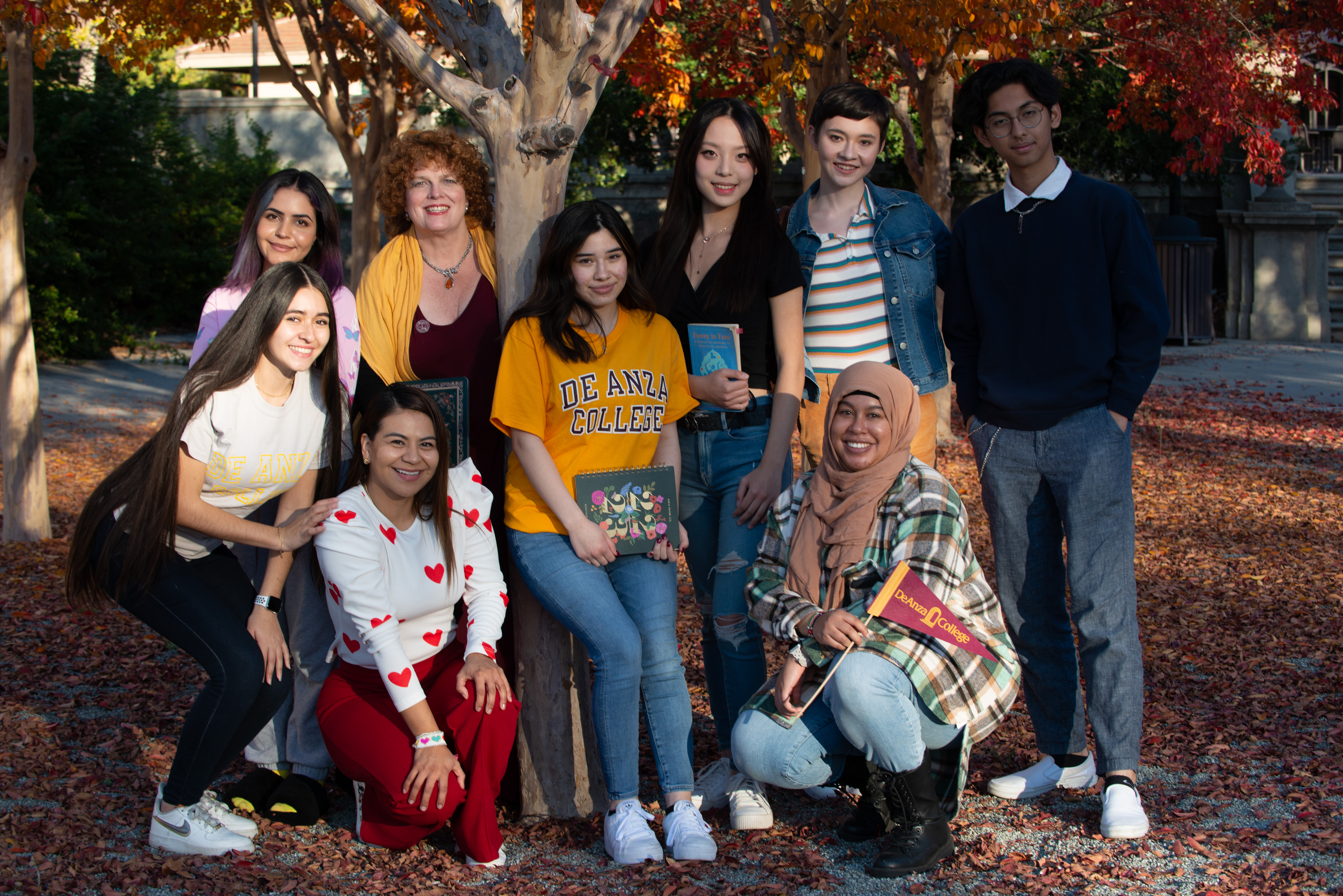 [Speaker Notes: Mary

1 minute]
Mission
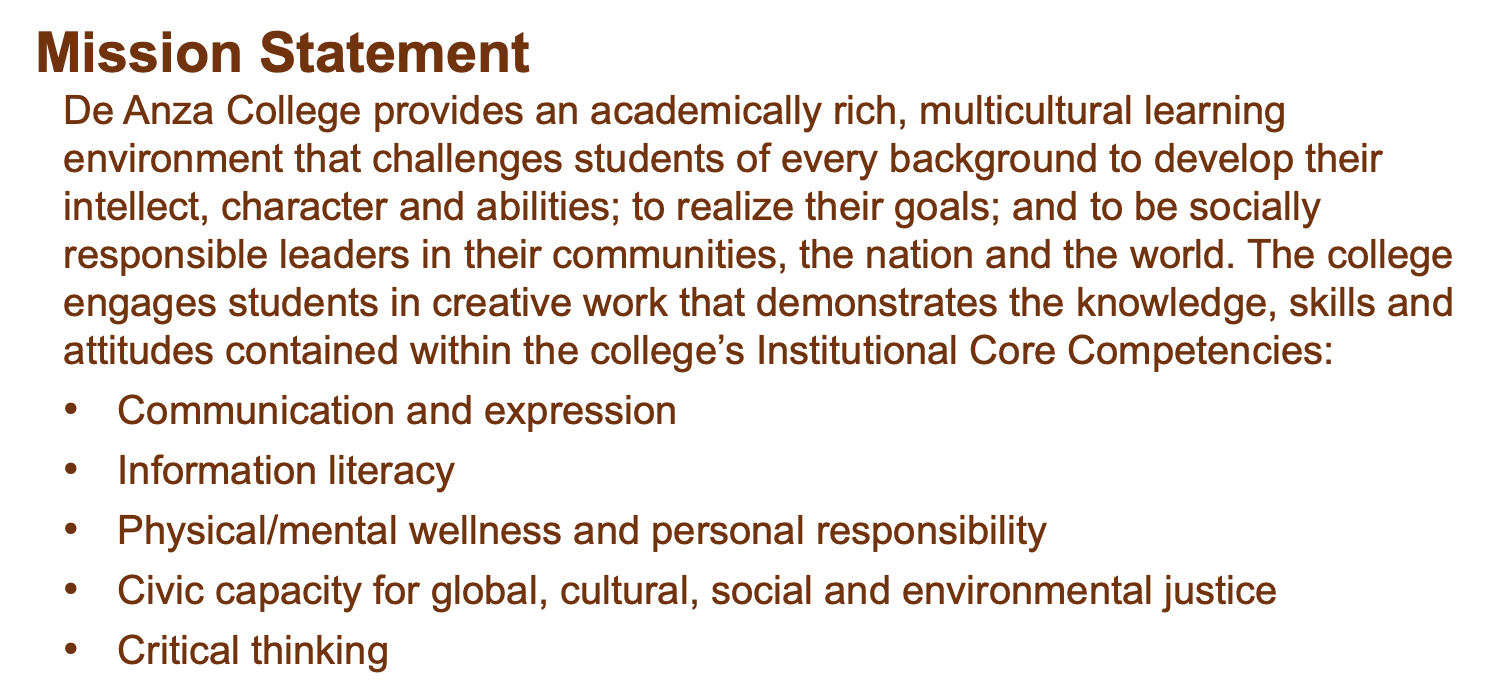 [Speaker Notes: Mary

2 minutes]
Values
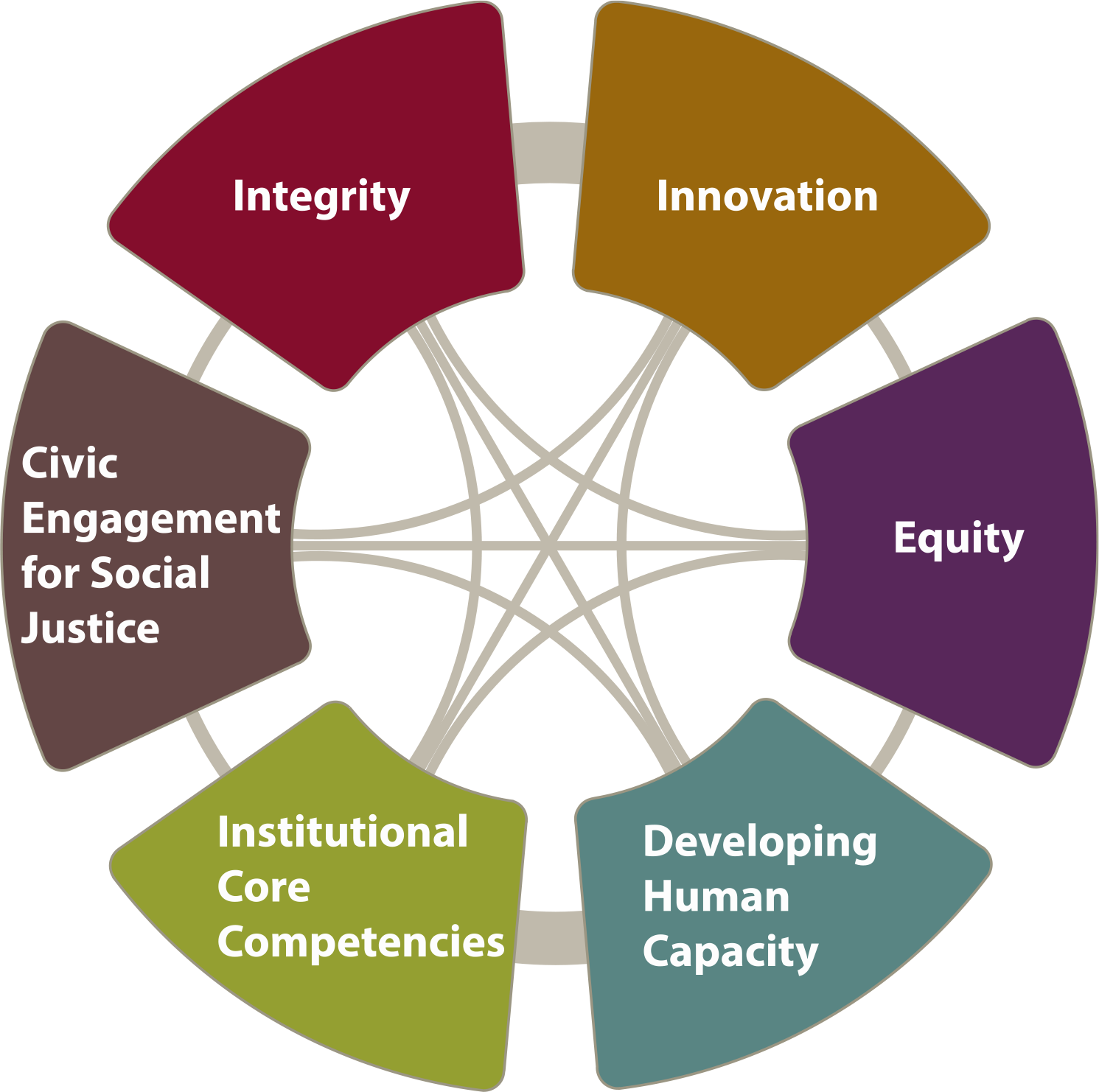 [Speaker Notes: Mary

1 minute]
Student Success Factors
We will provide support in six key factors of student success. Our students will be: 
Directed, with a goal and the knowledge of how to achieve it. 
Focused, staying on track to achieve that goal. 
Nurtured, feeling that we want to, and do, help them to succeed. 
Engaged, actively participating in class and extracurricular activities. 
Connected, feeling that they are part of the college community. 
Valued, with their skills, talents and abilities recognized, and with opportunities to contribute on campus and feel that their contributions are appreciated.
[Speaker Notes: Mary

2 minutes]
Pair Share
What words jumped out to you?
[Speaker Notes: 5 minutes - Mary]
Mission Statements
[Speaker Notes: Mallory]
Crafting a Meaningful Mission
A mission statement is at the core or your area and defines its purpose.

A clear mission statement should capture the essence of the area. It should:
Define its purpose
Outline its primary objectives
Clearly state why it exists
Invoke enthusiasm and excitement for your area

A mission statement should guide the actions of your area and include a focus on your learning outcomes. 

A well-crafted mission provides the framework in which your area can achieve its goals and learning outcomes.
[Speaker Notes: Mallory

2 minutes]
Considerations for Crafting a Mission
The statement should be in the present tense.

It should be short, clear and powerful.

It should use simple and concise terminology.

It should speak loudly and clearly.
[Speaker Notes: Mallory

2 minutes]
Mission Review
Let’s review a few mission statements for different areas across campus.
What words are similar across the area’s mission and the college mission?
What about the mission statement gets you excited?
[Speaker Notes: Mallory

2 minutes]
Mission Review
The mission of our lower division classes is to develop students' sociological imagination and deepen their awareness and understanding of the social world. 

Art classes serve to nurture student creativity and deepen students’ understanding of the ways art shapes society, and to cultivate enhanced visual literacy for participation in a technologically complex world.

The mission of the Financial Aid Office at De Anza College is to provide financial aid assistance and eligibility awareness to students as they pursue their educational goals. The Financial Aid Office provides the opportunity for all current and prospective community college students’ access to financial aid resources.

Office of Campus Life provides opportunities for students to develop their leadership capacity and prepare them to be responsible and engaged citizens of the world.
[Speaker Notes: Mallory

Ask them to read one from the audience
 2 minutes]
Mission Review
De Anza's Computer Information Systems department has been a leading educational institution in Silicon Valley since the college was founded. Over the years it has developed a rich and diverse series of courses in many areas. Our courses meet the needs of both the transfer student and the industry profession.

To provide students a thorough understanding of the California real estate market from a buyer’s, seller’s and real estate professionals perceptive.

To provide De Anza’s students, faculty, staff and the public with a clean, safe, and sanitary environment for learning and teaching throughout the campus

The mission of the De Anza library is to provide students with the information skills they need to be successful at De Anza as well as in upper division courses, in the job market and as information consumers and creators throughout their lives.
[Speaker Notes: Mallory

 2 minutes]
Your Area’s Mission Statement
Use your device to navigate to your area’s webpage and try to find its mission statement. 
Write the mission statement on the paper provided to you in Box 3. 

If you cannot find a mission statement for your area, what words would you include in the mission statement of your area if it had one?
[Speaker Notes: Mallory

5 minutes]
Freewrite #2
Take a moment to reflect on ideas to revise/improve your current mission statement in Box 4:
Considerations when revising/improving your mission statement:
Alignment with the college vision, mission, values and success factors
Clearly describe what your area hopes to achieve
Describe why your program is unique, important or valuable
Invoke enthusiasm and excitement for your area
[Speaker Notes: Mallory

10 minutes]
Pair Share
What are your thoughts on your area’s mission statement? 
Does the current mission include some of the words you wrote down initially in Box 1 and Box 2? 
Which words are included, which may be missing?
[Speaker Notes: Mallory

5 minutes

50 hour to here]
Learning Outcomes
[Speaker Notes: Mary]
Learning Outcomes vs. Goals
Purpose of Learning Outcomes: To improve the skills, knowledge and ability of those served by your area. 
Focused on the student or employees served and their learning progress. 

Purpose of Goals: Improving the infrastructure within your area to make the outcomes achievable.

Example SLO: The student will be able to read and analyze intermediate level code. 
Example Assessment: Students are given a program to analyze and read at any point in the quarter. 

Example Goal: Expand the Python program to include a greater focus on data science skills by adding a course in Data Science. 
Example Evaluation of Goal: Within 3 years, the Data Science course is available for students to enroll and is part of a degree.
[Speaker Notes: Mary

2 minutes]
Sharing your assessment insights
Enter your data from Course Student Learning Outcomes (CSLO) assessment
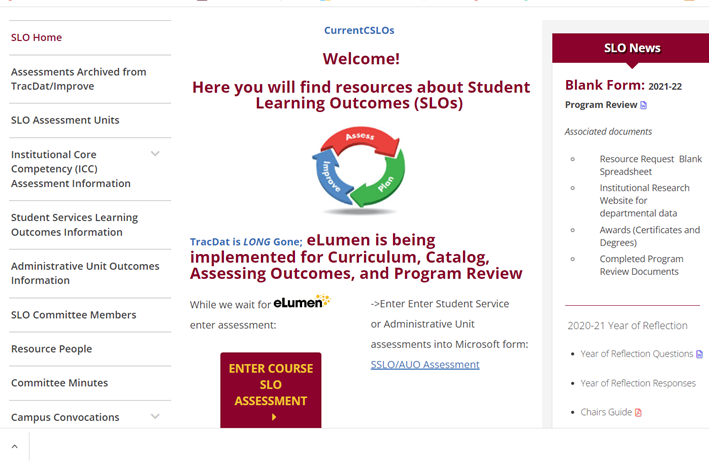 Questions on this Microsoft Form are similar to TracDat but summary is according to what will be on Collective eLumen assessment rubric
[Speaker Notes: Mary

 2 minutes]
What’s on the Form?
Select your Division
Enter the name of your department
Enter the name of the course with section. For example, MATH 22-50Z
Enter CRN# for course
Enter SLO Statement(s) As it (they) appear on the Course Outline of Record. You may assess one or more at a time.
Academic Year 
Quarter of Assessment 
Modality of class 
Method of Assessment 
Elaborate on Assessment Method
[Speaker Notes: Mary

2 minutes]
Pair Share
Using a device, navigate to the SLO page or your course syllabus to find your current learning outcomes for one course in which you teach.

In a pair, share:
How are your learning outcomes aligned (or not) with your area’s mission statement?
[Speaker Notes: Mary 

Note these questions are in the comprehensive program review form.

10 minutes]
What’s on the Form?
11.   Number of students exceeding expectations 
12.   Number of students meeting expectations 
13.   Number of students approaching expectations 
14.   Number of students who do not meet this/these outcome(s) 
15.   N/A Not Applicable (withdrew, absent, ...) 
16.   Reflection 
17.   Enhancement/Action
Direct link to form:
https://forms.office.com/pages/responsepage.aspx?id=n7L3RQCxQUyAT7NBighZSmQvhxolAOVOgvRaF3uDNSlUMU9CSURRWEhIOU9ZUEE1R09KRkdVWlpaSC4u
[Speaker Notes: Mary

2 minutes]
Learning Outcomes Assessment Dialogue
What types of dialogue does your area engage in around its learning outcomes?

Questions to consider:
Do your learning outcomes inform your course curriculum, content and instructional materials? 
Do your learning outcomes inform the services you provide, how and when they are provided and in what format? 
Do you use the learning outcome process as an opportunity to assess student or employee learning, make changes, implement the changes and reassess? 
Does your department use the program review process as a collaborative and intentional opportunity to improve student and employee outcomes?
[Speaker Notes: Mary

5 minutes]
Goal Setting
[Speaker Notes: Veronica]
Considerations in Setting Goals
Goals should be SMART:

Specific, try focusing on only one area at a time with a clear outcome.

Measurable and allow you to track progress.

Achievable, identify what you need to do to make it happen.

Realistic, possible to achieve given the current resources.

Time-bound, set a time for achieving the outcome and seeing results

Smarter Goal
[Speaker Notes: Veronica

2 minutes]
Freewrite #3
In Box 5, draft 1 to 3 goals that you would like your area to explore over the next three years to help it continue to improve and meet its learning outcomes.
[Speaker Notes: Veronica

5 minutes]
Pair Share
Share one goal you listed. 
If you have time, discuss ideas on how you would go about evaluating the achievement of one of the goals.
[Speaker Notes: Veronica

10 minutes]
Comprehensive Program Review
All programs and areas will engage in a Comprehensive program review in fall 2023

Forms are now available on the RAPP website: https://www.deanza.edu/gov/rapp/program_review.html 

Instructional Programs Comprehensive Program Review Form (example)*
Student Services Comprehensive Program Review Form (CAS example)
Academic Services Comprehensive Program Review Form (example)*
Collegwide Service Areas Comprehensive Program Review Form
[Speaker Notes: Mallory – demo new tool and promote program review workshop on Friday 2-3 p.m. Hyflex Classroom, MLC

2 minutes]
Comprehensive Program Review
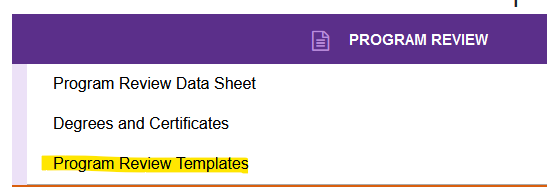 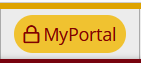 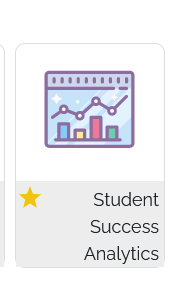 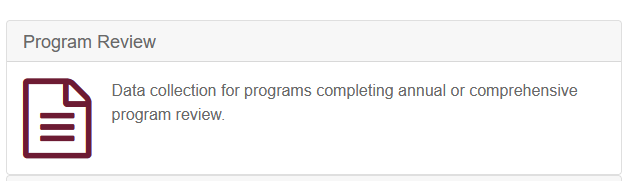 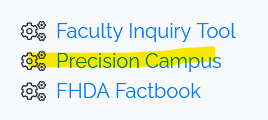 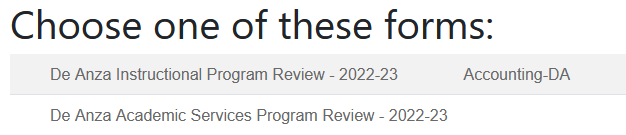 [Speaker Notes: Mallory – demo new tool and promote program review workshop on Friday 2-3 p.m. Hyflex Classroom, MLC

5 minutes

1:40 if we keep to the timing, gives us time to go over here and there.]